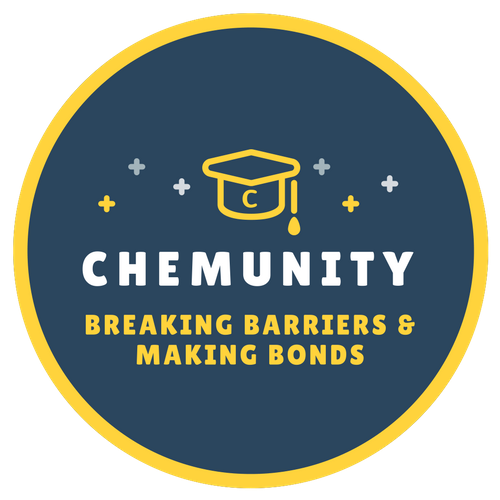 MEET THE TEAM
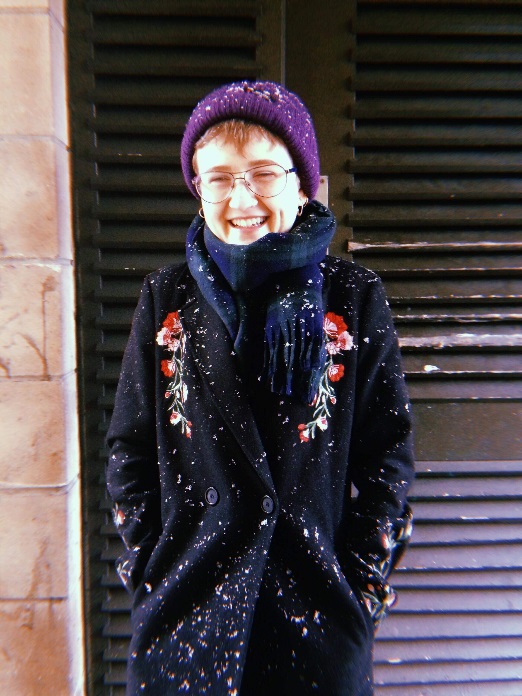 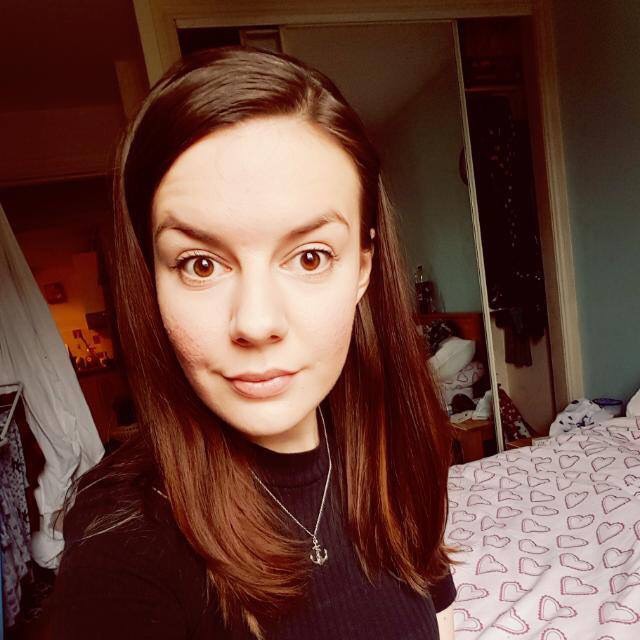 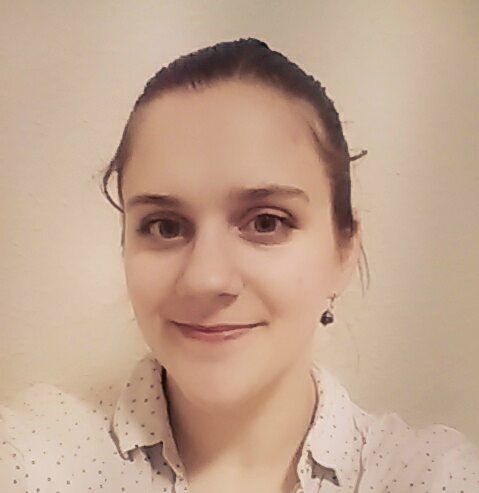 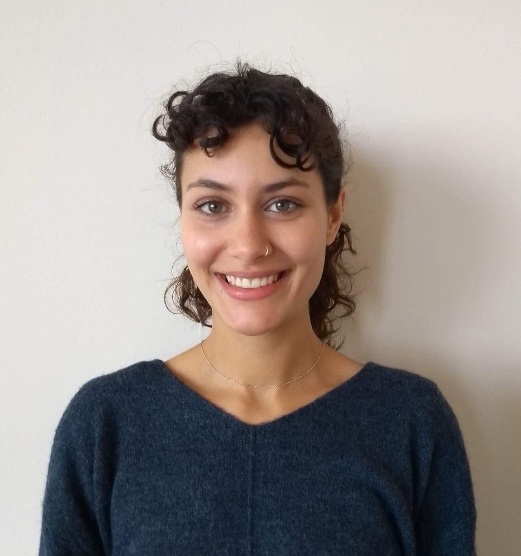 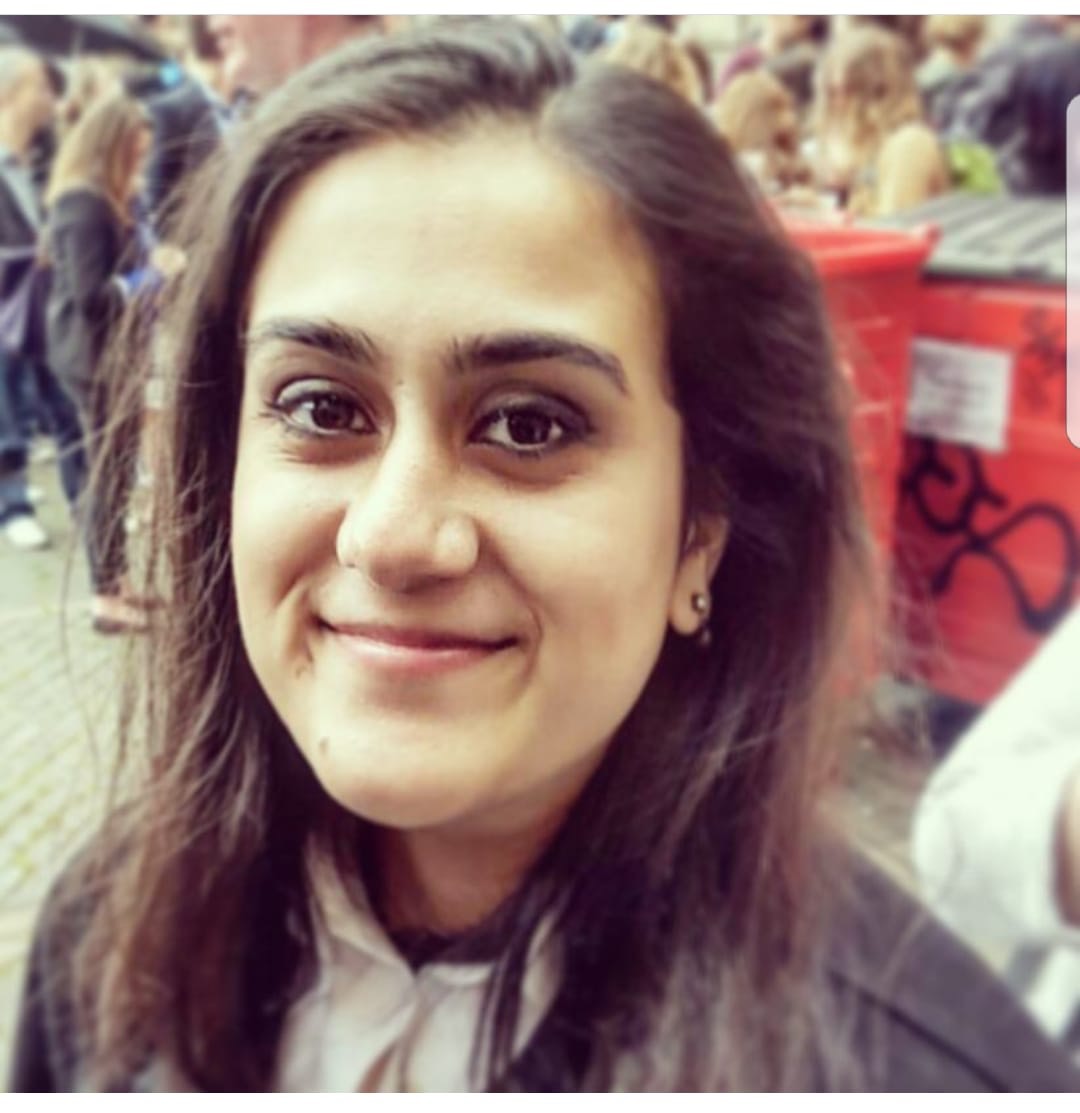 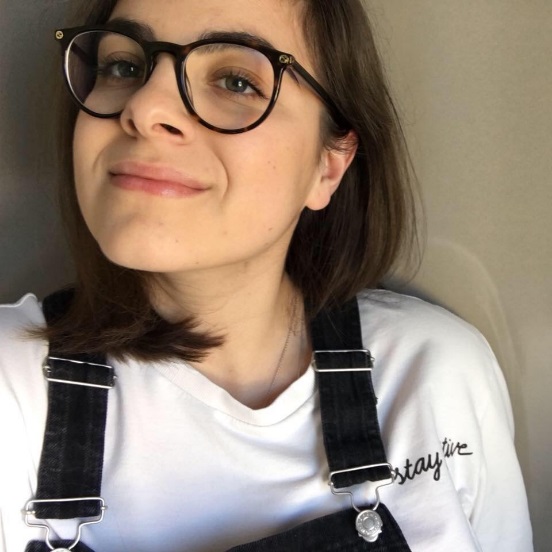 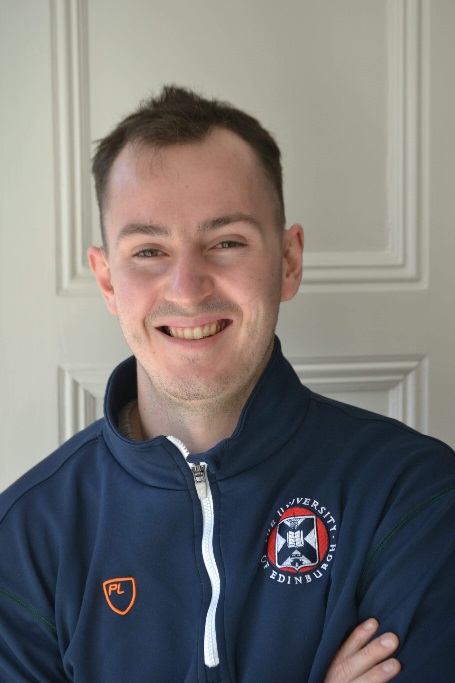 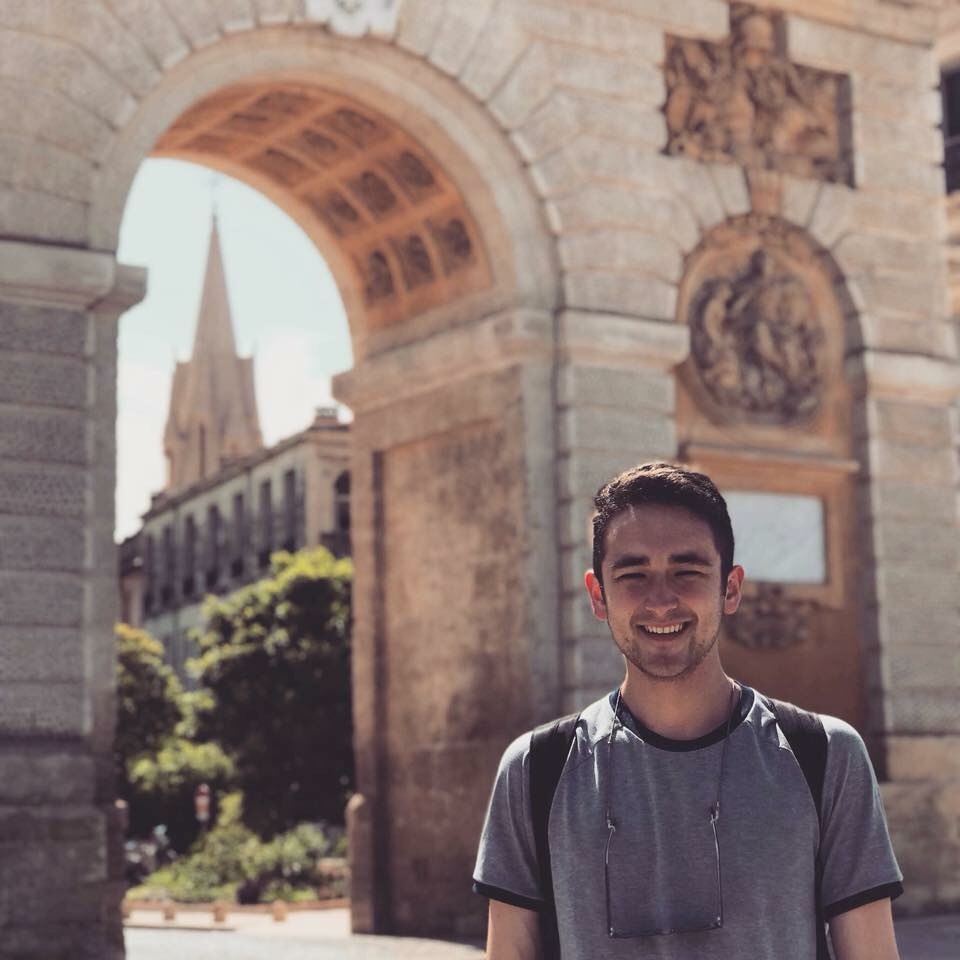 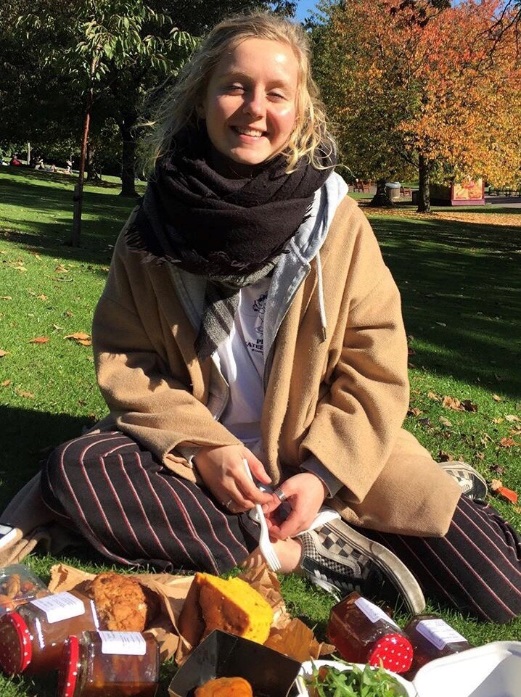 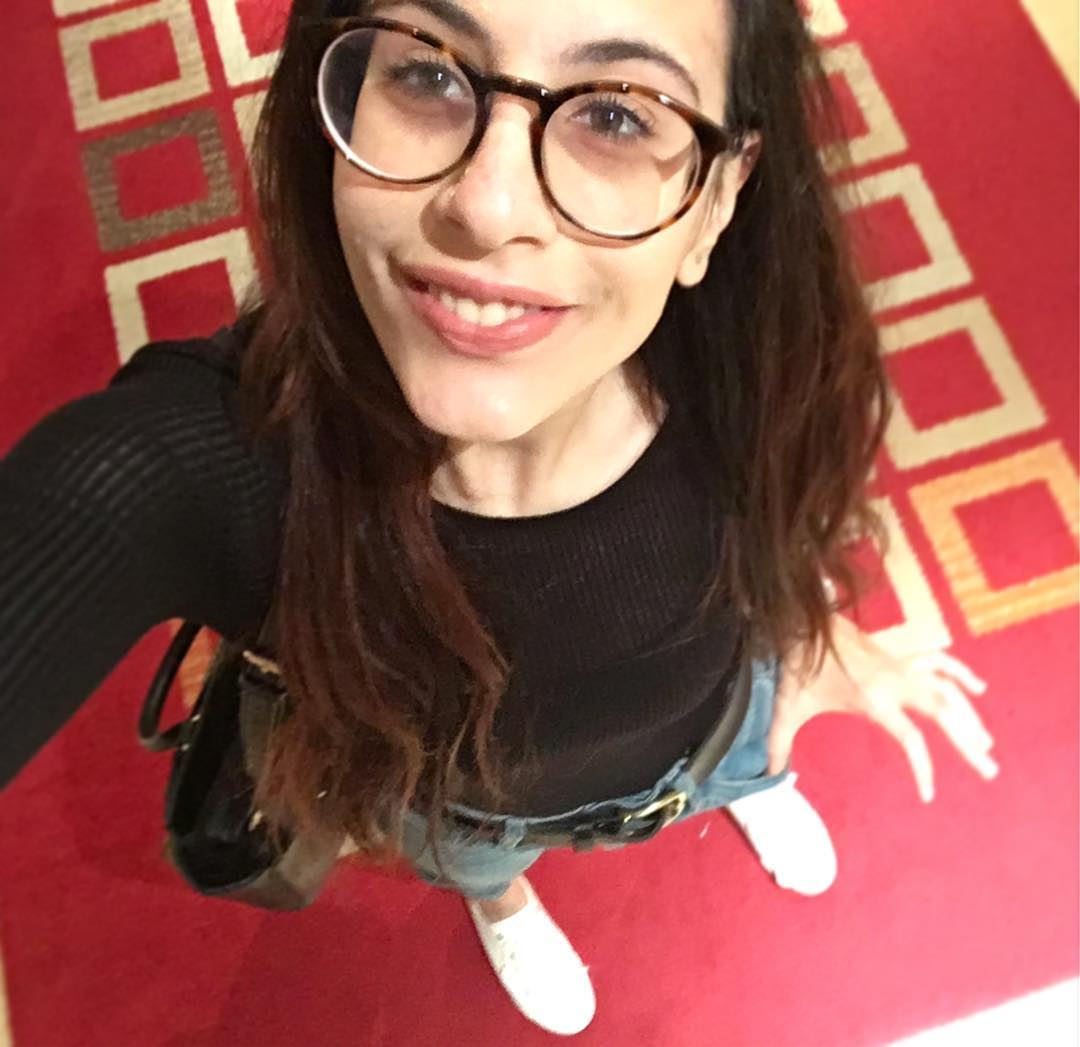 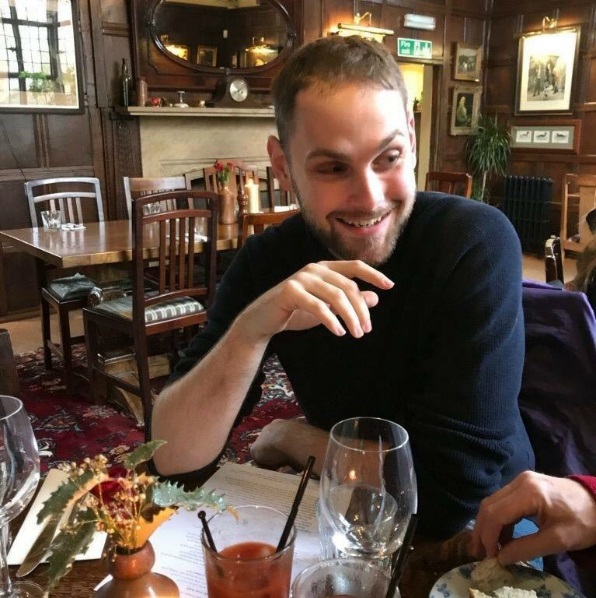 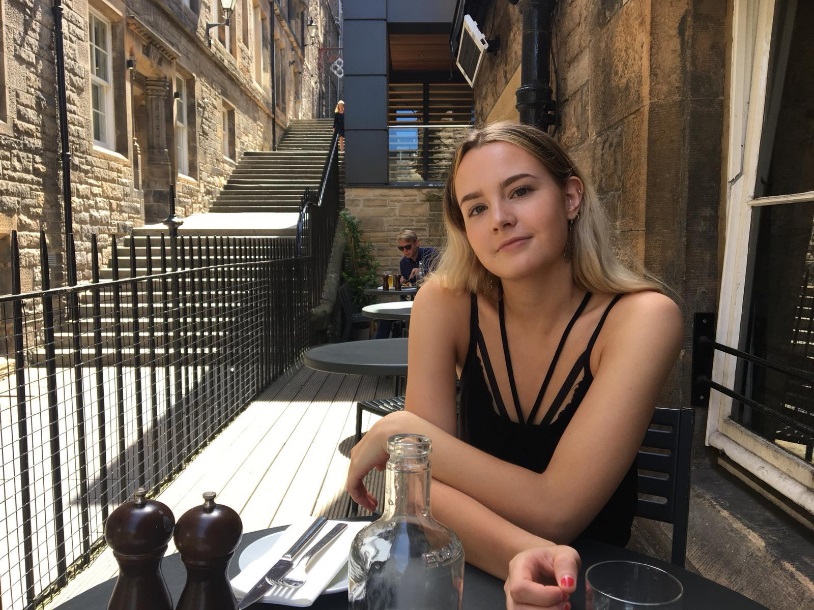 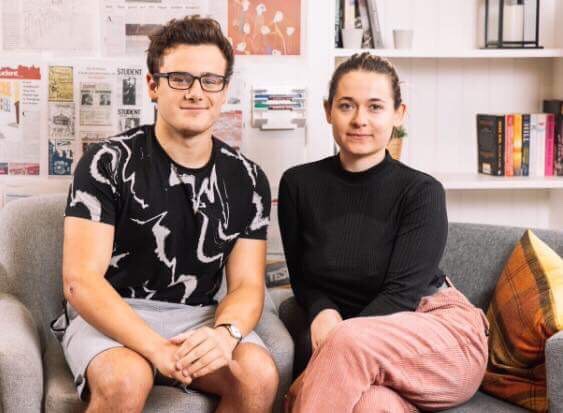 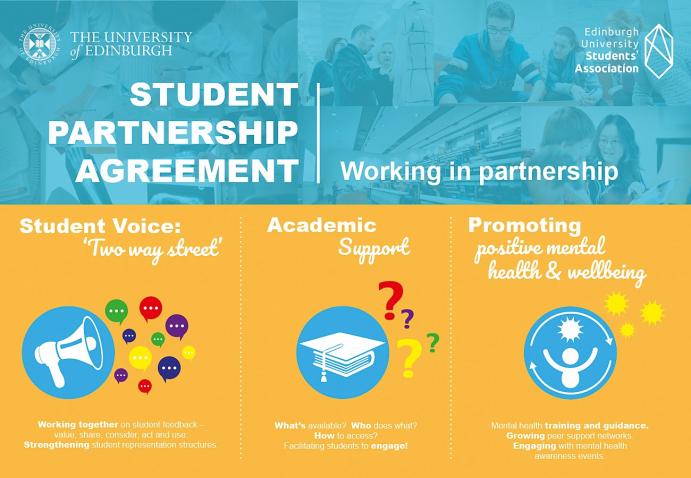 Aims of the Student Partnership Agreement
[Speaker Notes: Why the project was important to us - experience in these areas 

All agreed that the 3 things were interlinked 

By strengthening the student voice and enhancing academic support, we can promote positive mental health and well being]
What was Chemistry already doing right?
[Speaker Notes: Student satisfaction surveys: Edinburgh came 136th this year (v. low – down the bottom end), with 77% satisfaction on average, Chemistry has 80-87% student satisfaction, has been voted EUSA Teaching Awards BEST DEPARTMENT twice 

What are we doing right?

If you read through the stats, Chemistry students generally felt that there was more of a community/that they got better guidance from staff 

WHY? – PT, Social space

School of chem: so many people under one roof]
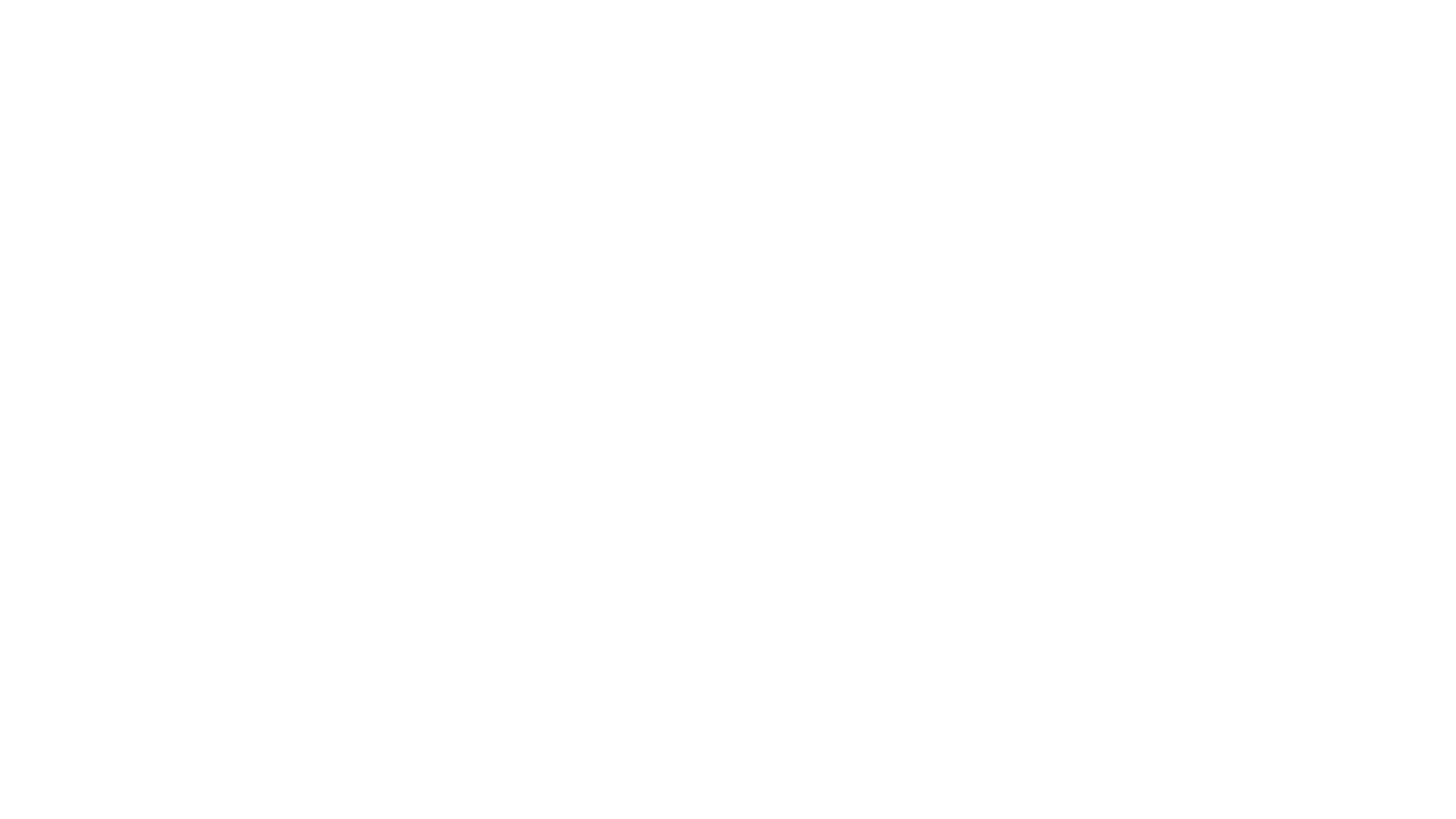 Expanding the Chemunity
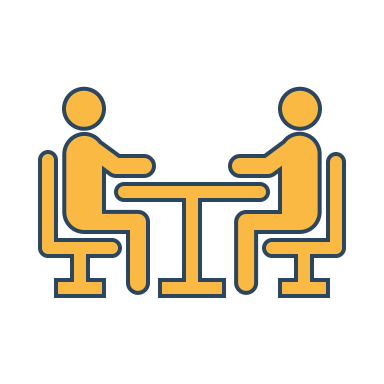 Casual interaction between staff and students, including postgrads

Normalise conversation surrounding SPA themes

Make it easier to find useful information, help and resources
[Speaker Notes: More opportunity to integrate – staff, students POSTGRADS important – maybe feel a little less part of things]
SPA spending – a three part plan
[Speaker Notes: Launch event – collect information, raise awareness

Web resource – to address feedback 

Make something self-sustaining]
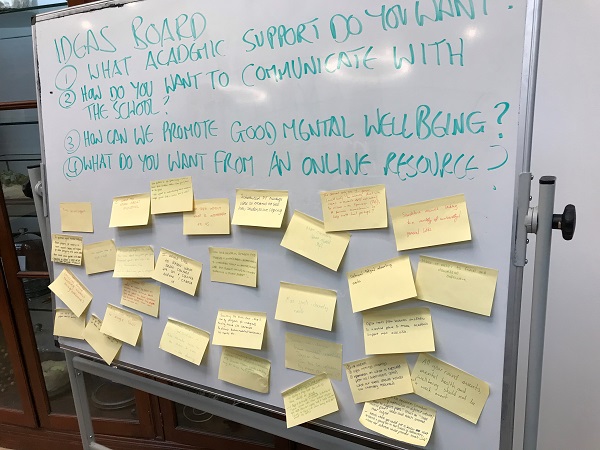 Launch Event  Gathering opinions and raising awareness
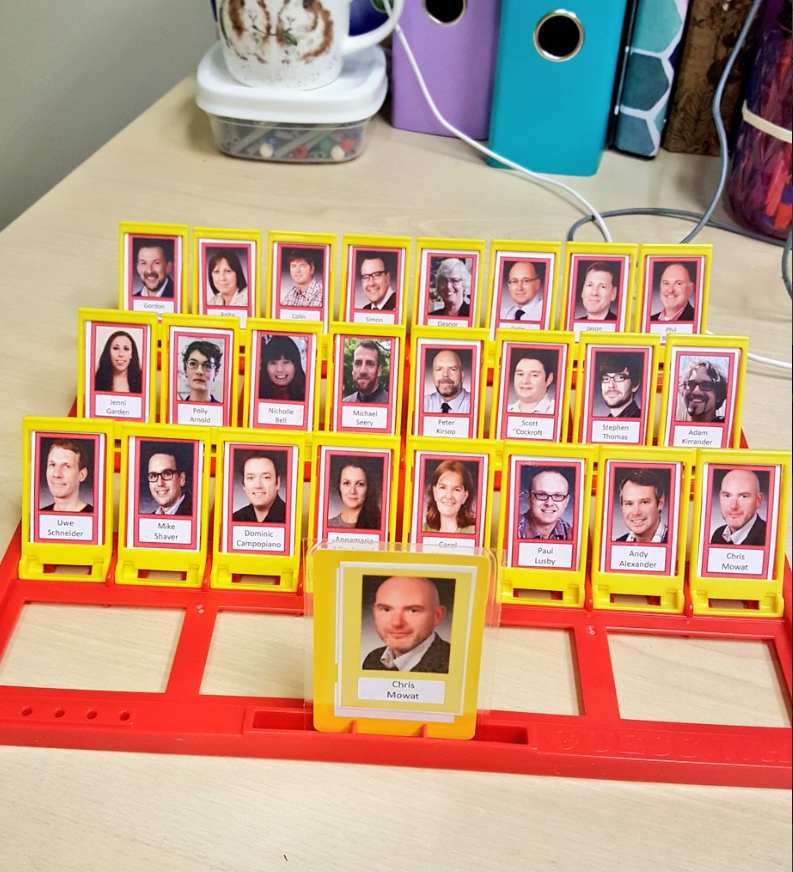 Social space, food, board games 

Asked general questions about SPA themes 

Feedback on sticky notes
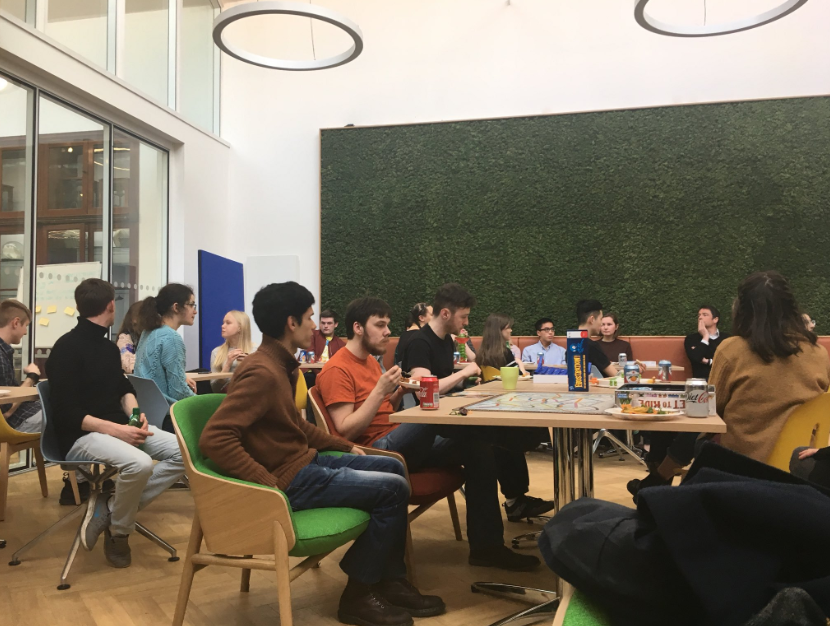 [Speaker Notes: Aims: gather students and staff in an informal setting 

SPENDING: mainly food – worth it as we got a really good turnout (>50 students)

Board games – resources that can be used in the future

Andy Shanks, director of student wellbeing, was in attendance and telling us about some things that he’s doing

Large volume and variety of feedback

Worth noting: lots of feedback received verbally – shows how important these kind of events are: face to face communication]
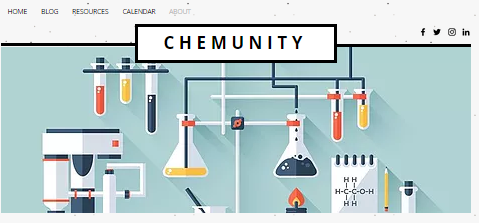 Easy to use online resource which collates relevant information for chemistry students

Somewhere to share experiences 

A place to address feedback
Website
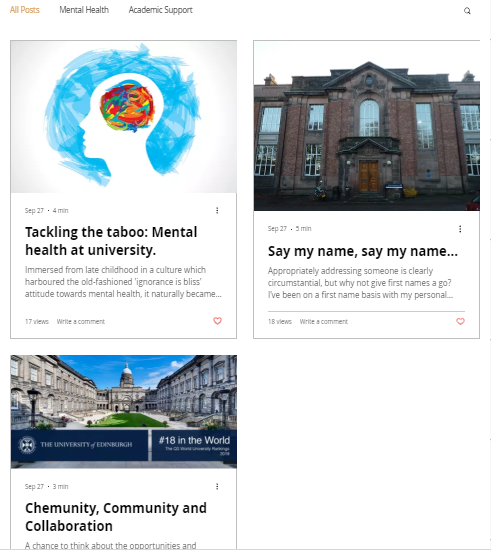 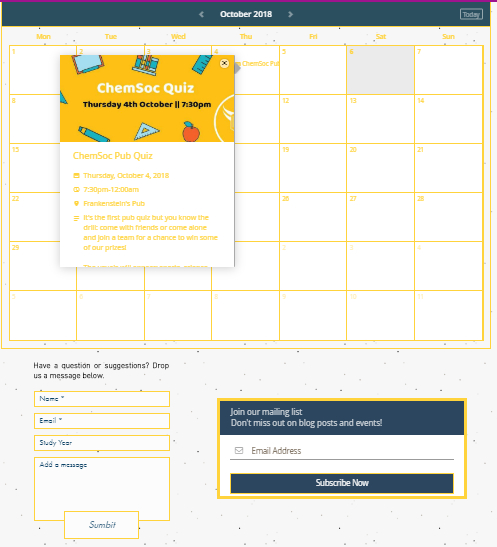 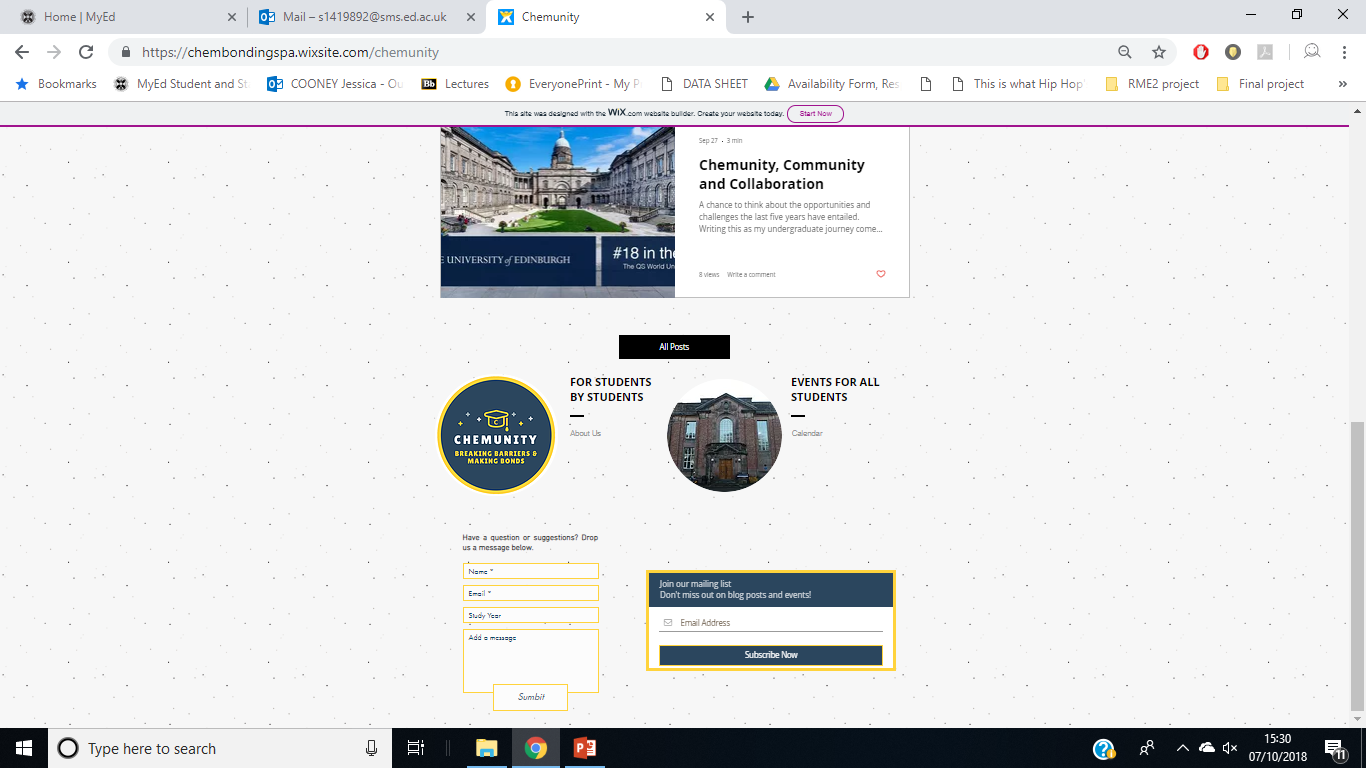 [Speaker Notes: Website aims (on slide):

Aimed to have this up and running by the end of June – overly ambitious 

Started working with IT – very limited

Looked like Uni websites – what we wanted to move away from – since myed, learn, blackboard all very confusing 

Moved away – started using wix free software, easier to edit and add features, got a place to leave feedback that will be monitored, can start to make out own resources to put on there

Blog posts as a way to share experience and as academic resources 

Place for people to leave comments which we can monitor

Calendar of events

Now it is easy to edit we can add features to address what feedback we’ve received]
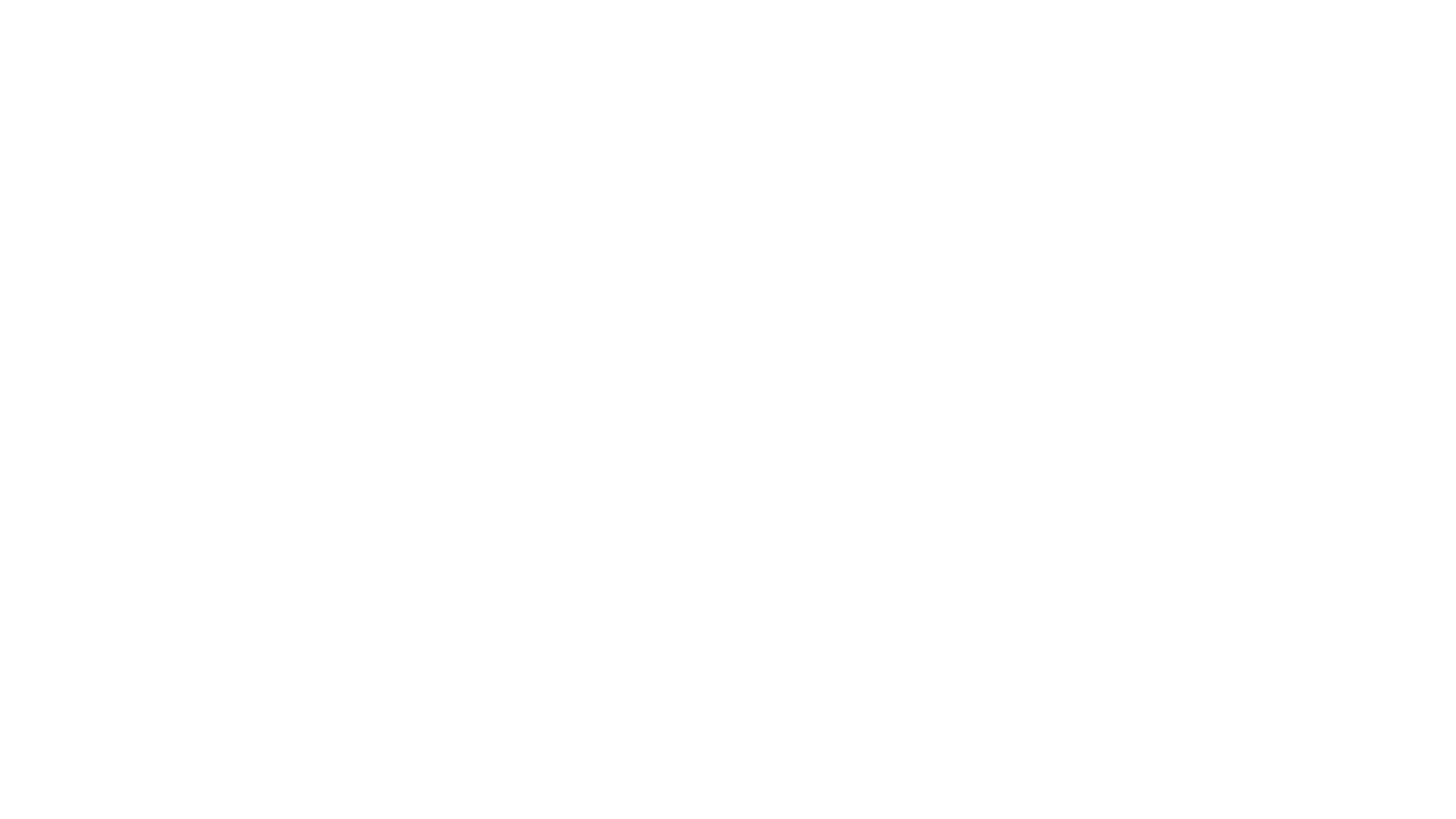 Building for the future
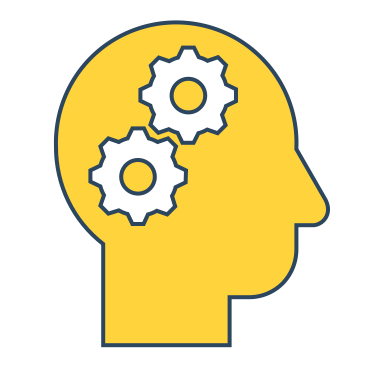 Addressing feedback in novel ways 

Developing and maintaining the web resource

Expanding beyond Chemunity
… Keep breaking down barriers and making bonds
[Speaker Notes: Lots of feedback – didn’t know what to with it, also focused on getting website up and running

Divided into SPA themes, split up into ‘what we can address immediately, what we need staff to help with’ – can start to address specifics

Website up – will come up with novel ways of addressing feedback through this + add features which will make it easier for the student voice to be heard – advertise it with 

Events to keep promoting a sense of community 

Collabs within the school of chemistry: ties to chemsoc and acfams (teastress) – promote each others events etc (chemunity good compliment to these as not centred around drinking culture and extends to PGs)

Collabs with other initiatives to expand beyond school of chemistry – WellComm, NHS Training, Peer support training – we’re making ourselves better able to assist others… 

Seeking funding from elsewhere to keep on doing our thing]
Resources
Social media

Notice board – topical displays

Semester 1 events:
Board game evenings
Chemunity pub quiz – Friday 18th January, Mayfield Rm, KB House
Resilience workshops – UoE mental health week
Decompression session
End of semester stress buster – throughout November

Exam pack for Chemistry students
[Speaker Notes: Social media regularly posting – not just stuff about Chemunity – keep it up as interesting page to follow as well as a place to advertise

Notice board: advertise events, keep updating display – Things to put up there: Inspirational quotes by famous scientists, topical displays e.g. Ada Lovelace Day display, fun things to use/play with e.g. origami paper

Keep using board games – ongoing resource promotes community

Calendar of semester 1 events (and more will come in semester 2) - also support for WellComm’s speakeasies etc

End of semester stress buster over a few weeks – ideas for different ways to manage stress – free yoga (Anne Brown in the office), crafts (gingerbread man decorating, colours/dress from your country – internationalisation team up/funding), throwing paint balloons, safe space for ranting….  

Accompanied by an exam survival pack that we will make for chemistry students – currently working out what funding we can get for this

End with a staff talent / 5th year show in school of chemistry – will be a hilarious way to bring everyone together at the end of the semester]
Mission success?
Lessons learned:
Impact:
Immediate
Chemunity team expanding 

New school initiative to support PGs

Future
Succession planning – Chemunity will continue 

Potential for huge impact in future
Food is expensive but increases attendance 

People don’t know what information is out there

Providing info in a single place is an enormous task

Easy to be overly-ambitious
[Speaker Notes: LESSONS:

For lots of questions asked/things people wanted to know about there’s information already out there – general lack of awareness about what academic support etc they’re entitled to – Supportive information is not reaching its recipient

This huge span of feedback received from just ~50 people made us realise what a huge task it is going to be to put everything into one place 

It was easy to be over ambitious – website by the end of June was impossible, only just started to figure out how to start addressing specific feedback, whole process is going to be much slower than we thought.  

IMPACT:	

More people hearing about and becoming interested in Chemunity (including people who feel a bit left out of the culture associated with chemsoc/acfams – an alternative place for them to go to meet people) WORD IS SPREADING

Chemunity used as an example of how the university can support researchers with their mental wellbeing – Dr Sara Shinton & Michael Seery  Feeding into new support systems for PGs – research and mental health day 

Future:

Chemunity team spans across years – when people graduate will pass down to younger people, means that the initiative can be ongoing – self-sustaining… Been seeking our own funding from other places – expand beyond what is achievable with the SPA grant

Enormity of task means that impact/importance of the initiative can be great and something the rest of the University can learn from, collabs with other people = SHARING INFORMATION – we’re all working towards a common goal]
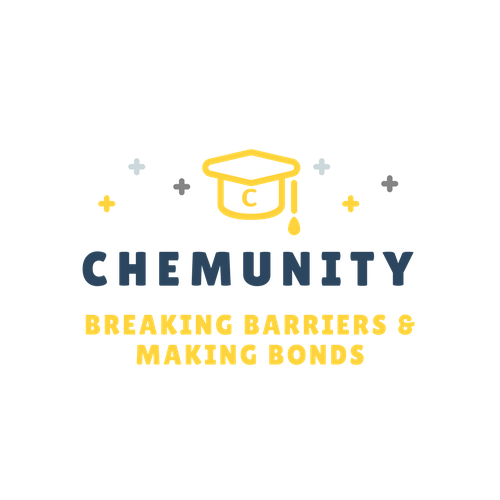 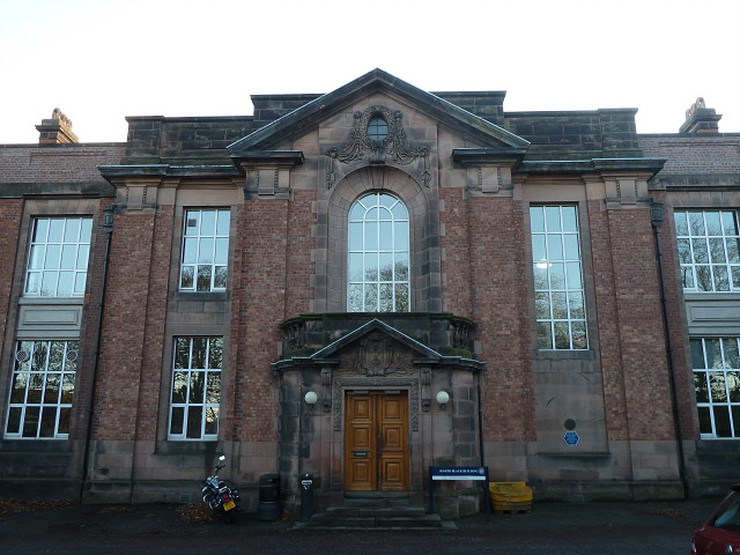 Energy Barrier
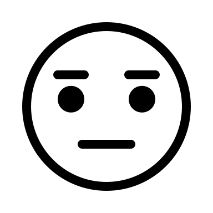 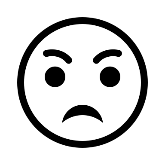 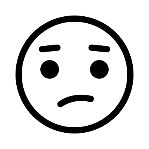 COMMUNICATION

COLLABORATION
Starting material
SoC
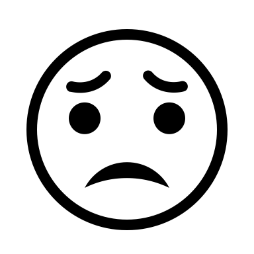 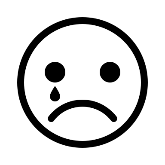 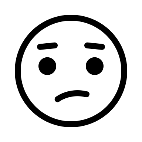 UoE
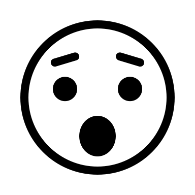 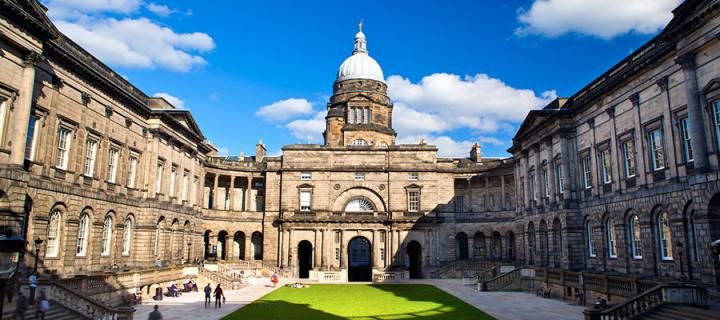 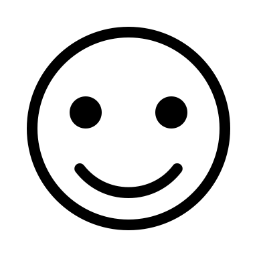 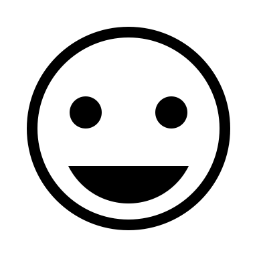 [Speaker Notes: 1: If this is energy: In any chemical reaction – starting material and products, energy barrier you must get over – need to put something in to get something out 

2: SM is School of Chemistry – confused, unsure students

3: Product = stable academic environment – happy students who know whats going on 

4: What’s going to get us over the barrier?? – CHEMUNITY: students putting in THEMSELVES to overcome barriers

5: Chemistry is already doing some things right in terms of community, so thinking about the wider university – bit of a bigger job – obstacles are larger BUT IF WE KEEP COMMUNICATING AND COLLABORATING, WE CAN ALL WORK TOWARDS THIS GOAL.]